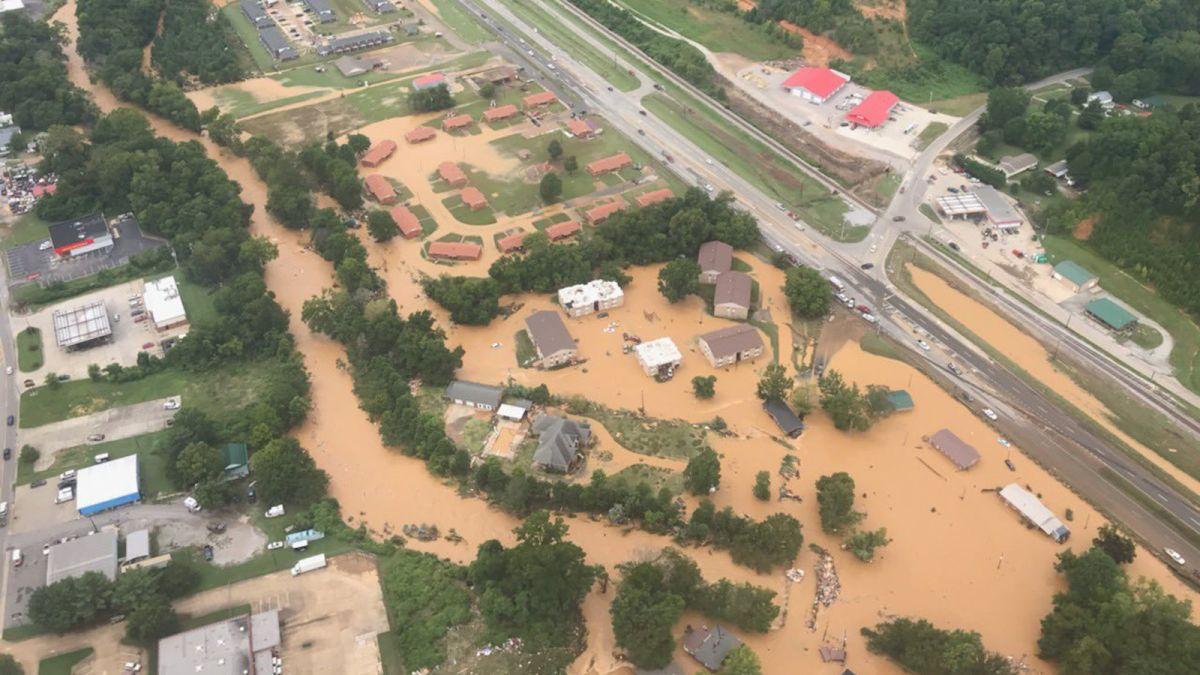 Extreme Precipitation Scaling with Temperature at the Weather Timescale and Implications for Climate Prediction  

Guiling Wang1, Hongchen Qin1, Faisal Alvee1, 
Xiaoming Sun2, Huancui Hu3, Ruby L. Leung3

1. University of Connecticut
2. Los Alamos National Laboratory
3. Pacific Northwest National Laboratory
 
2024 EESM PI Meeting, Bethesda, MD, August 6th – 9th
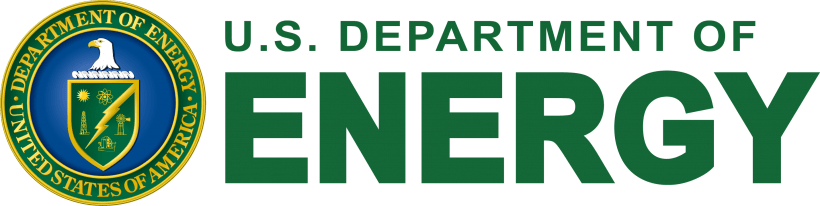 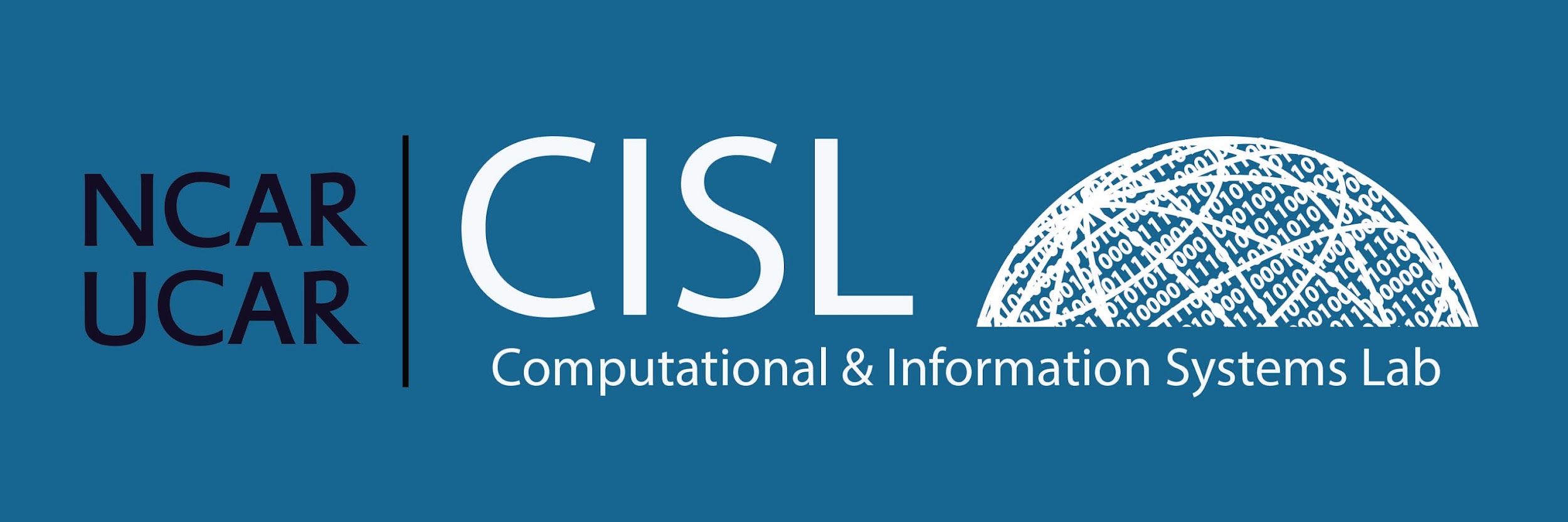 Tennessee, August 2021 (425mm or 17inches in 24 hrs)
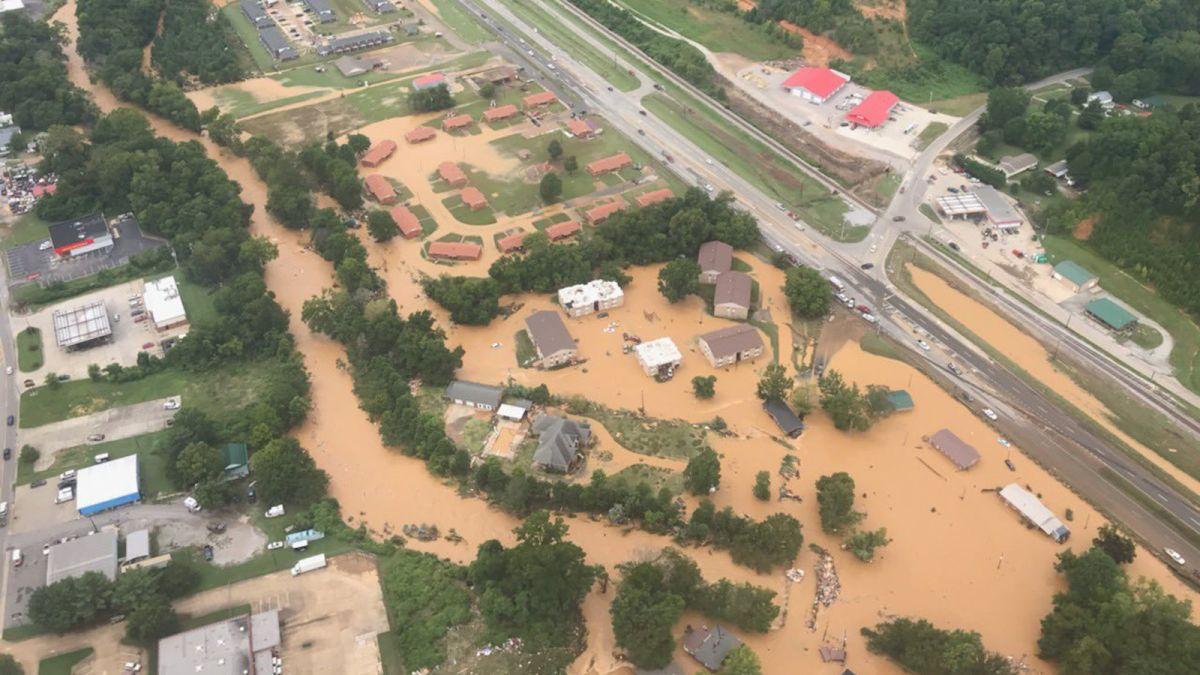 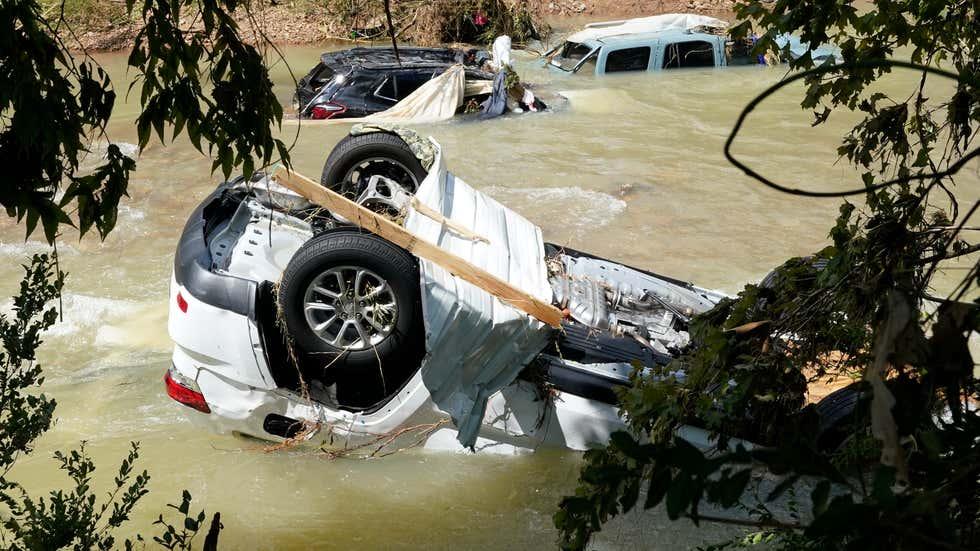 Kentucky, July 28, 2022 (peak rain rate > 4 inches/hour)
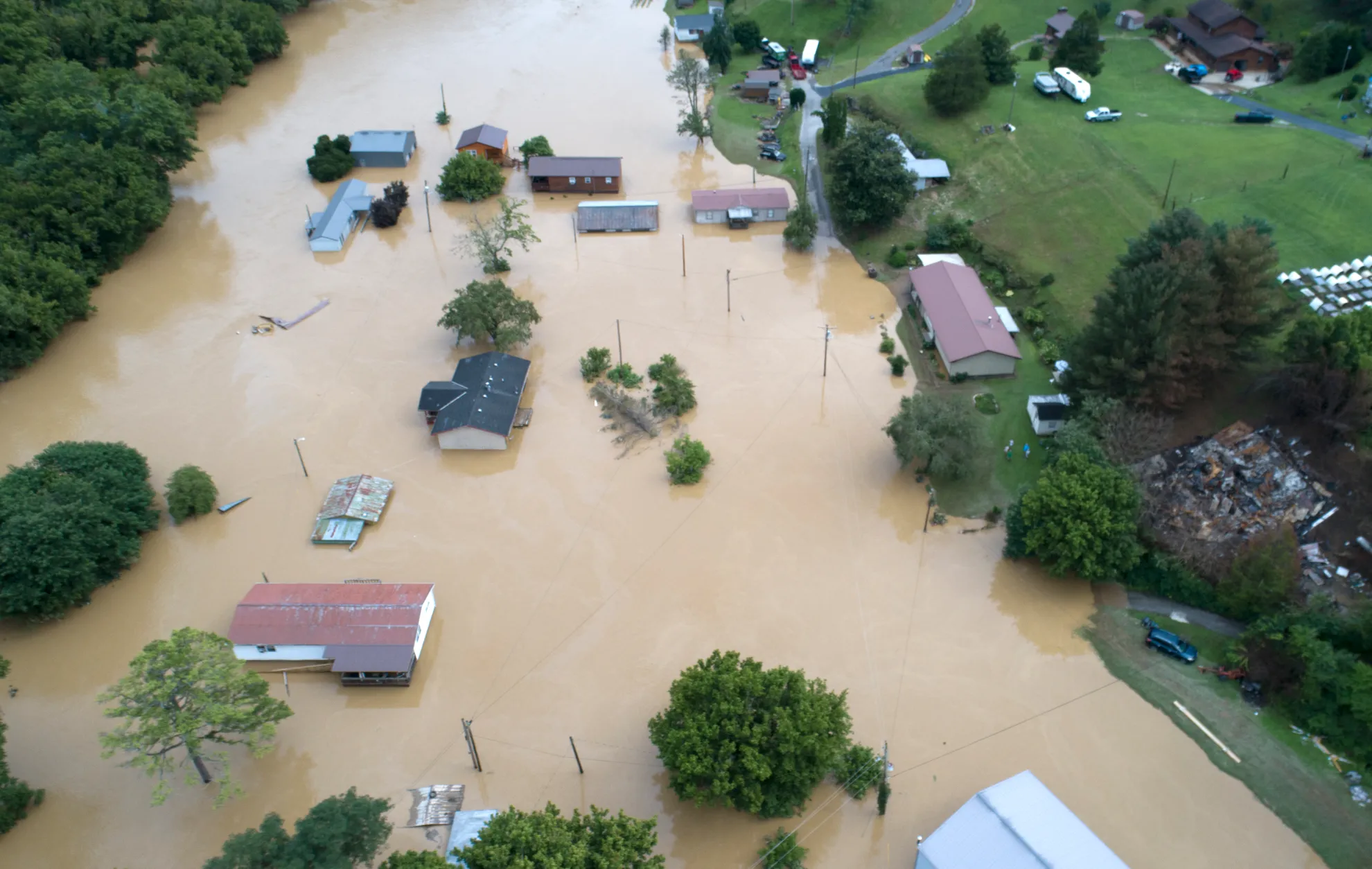 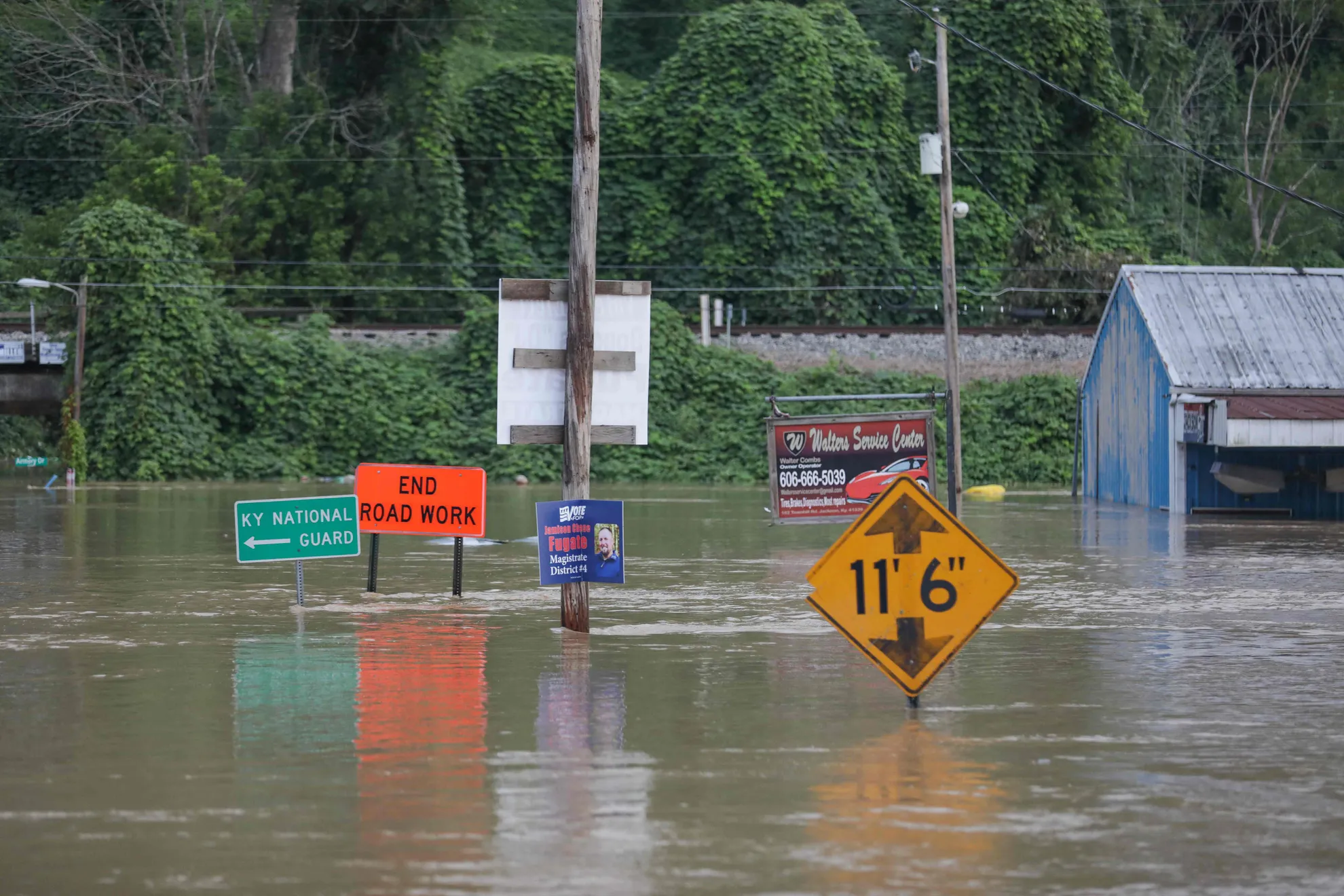 New York City, September 2021 (tropical storm Ida)(record rain intensity at central park: 79mm (3.15 inches) per hour)
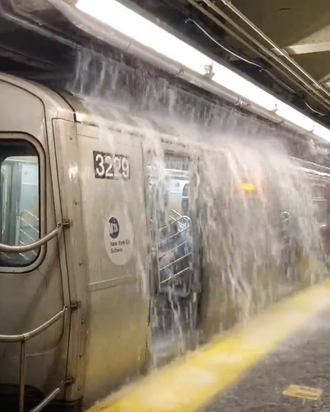 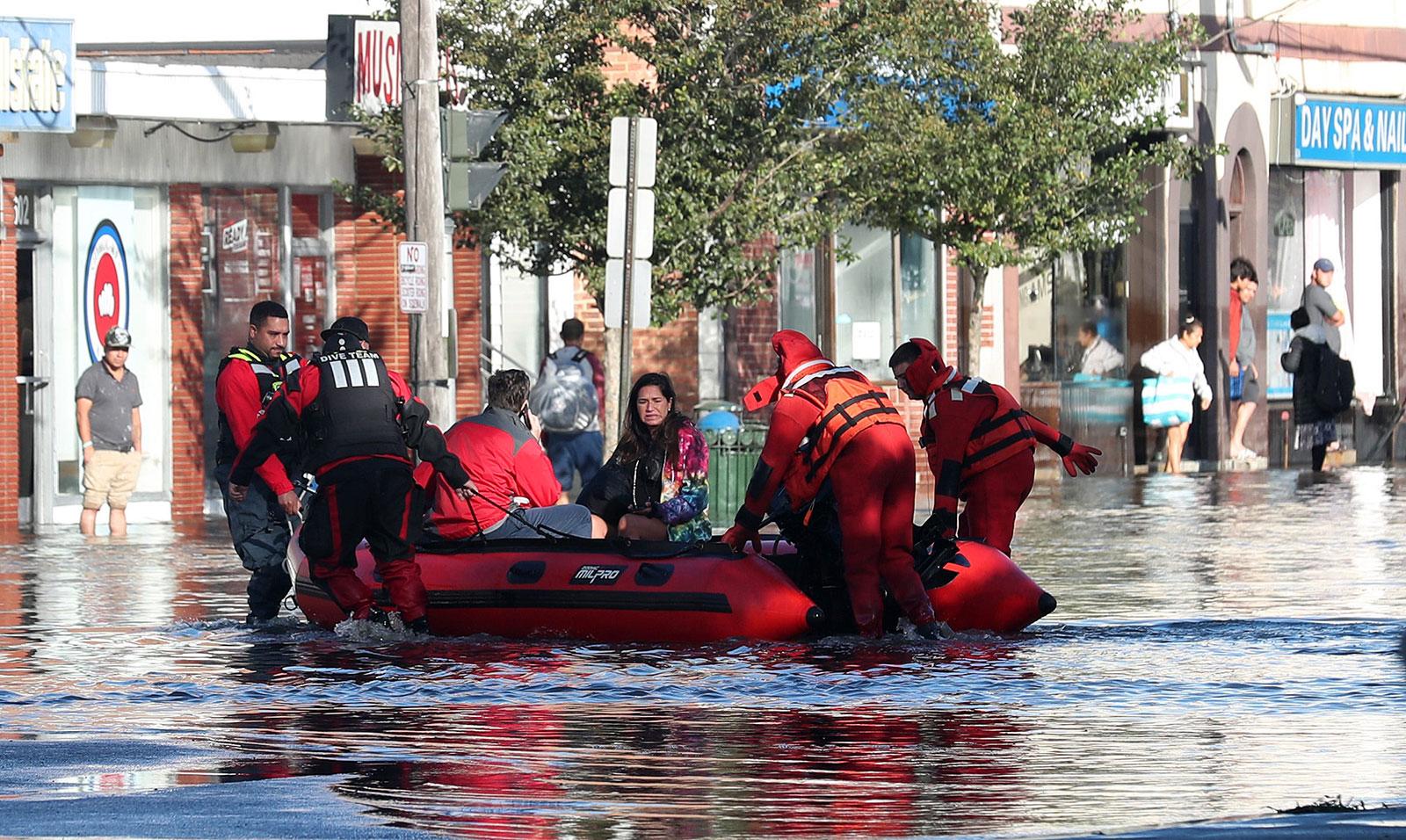 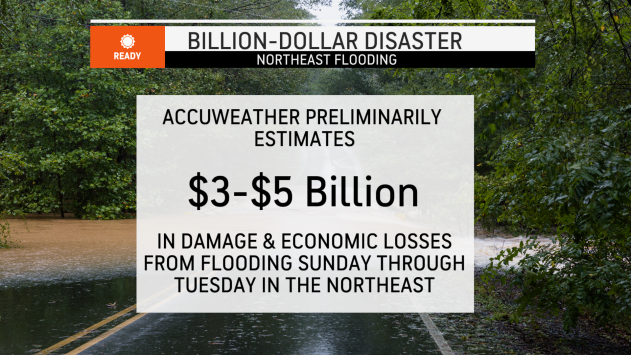 July 10-11, Northeast, 2023(48 hr total up to 10.49 inches)
Accurate and locally relevant quantitative prediction/projection of extreme precipitation changes are needed to guide and support the increasingly urgent climate adaptation efforts.
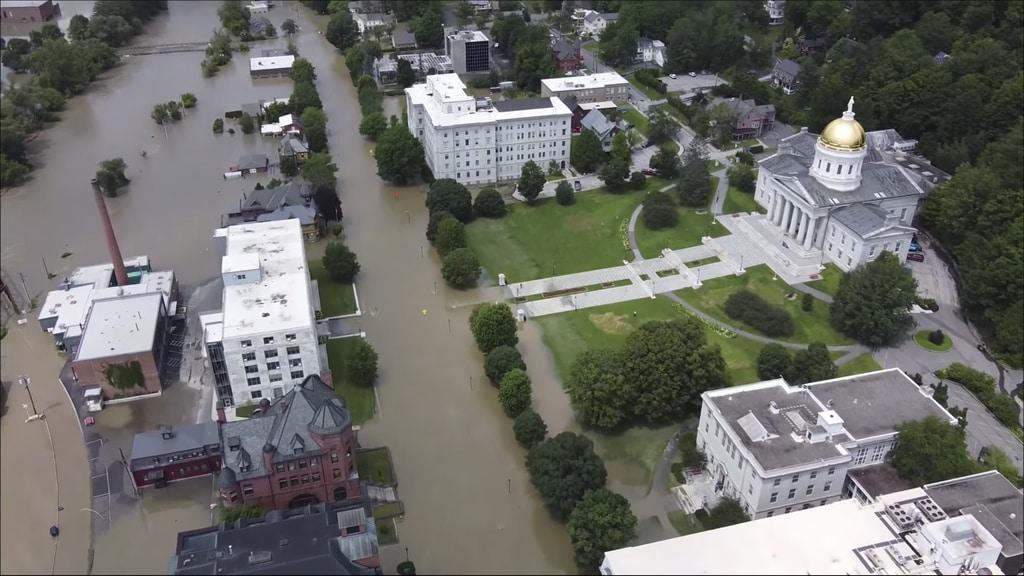 Extreme Precipitation on the rise: Observations & Theoretical predictions
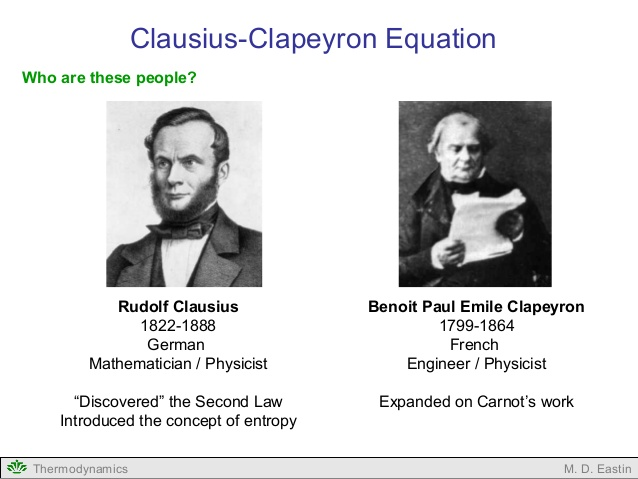 Marvel et al. (2023, 5th National Climate Assessment)
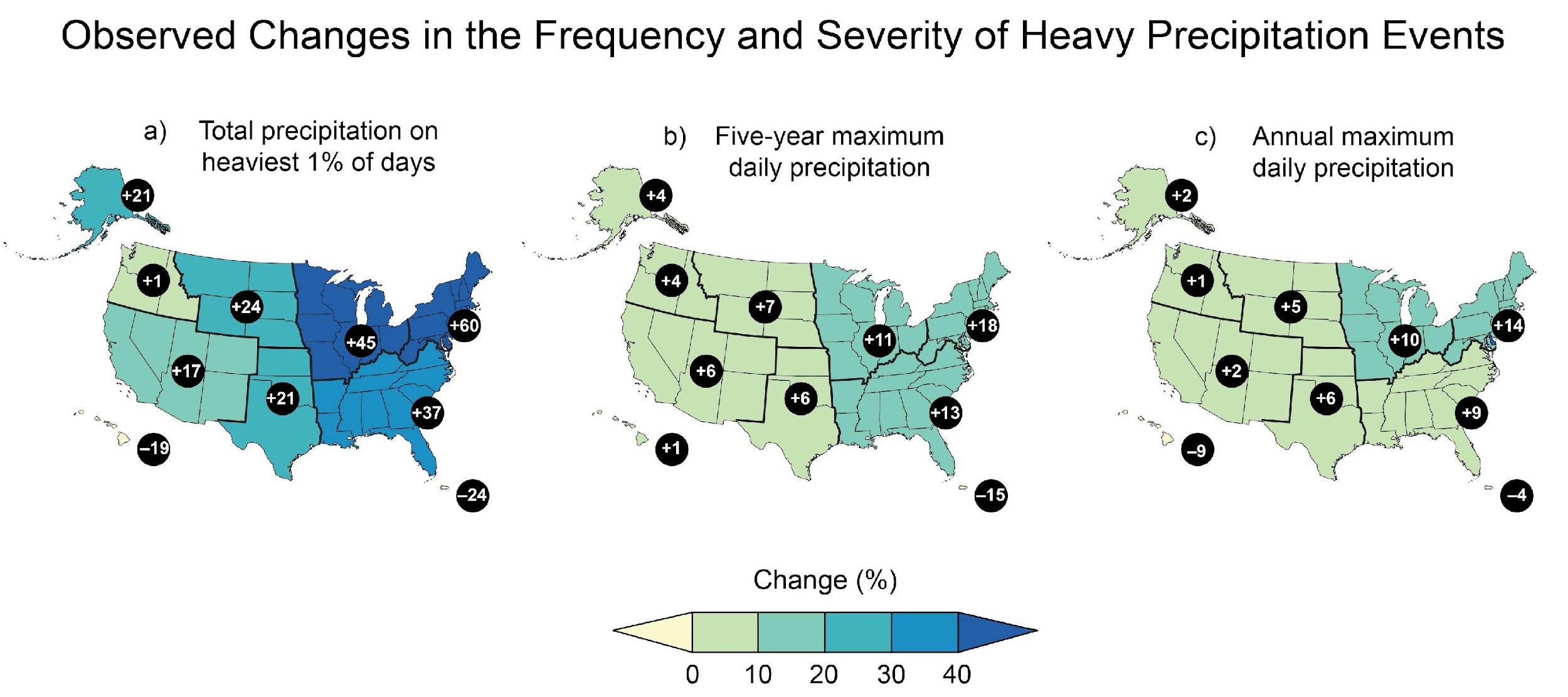 Observed changes of precipitation on the heaviest 1% of days, during 1958-2021
Thermodynamics: rain intensity increasing with temperature exponentially, at ~7% K-1   (C-C relationship)
Further modification due to changes of atmospheric dynamics, etc
Extreme Precipitation on the rise: Predictions from CMIP6 ESMs (John et al., 2022)
Projected relative changes (in % /K) of 20-year return values of Rx1day show a strong model dependence: 
MME 10th Percentile                            MME 90th Percentile
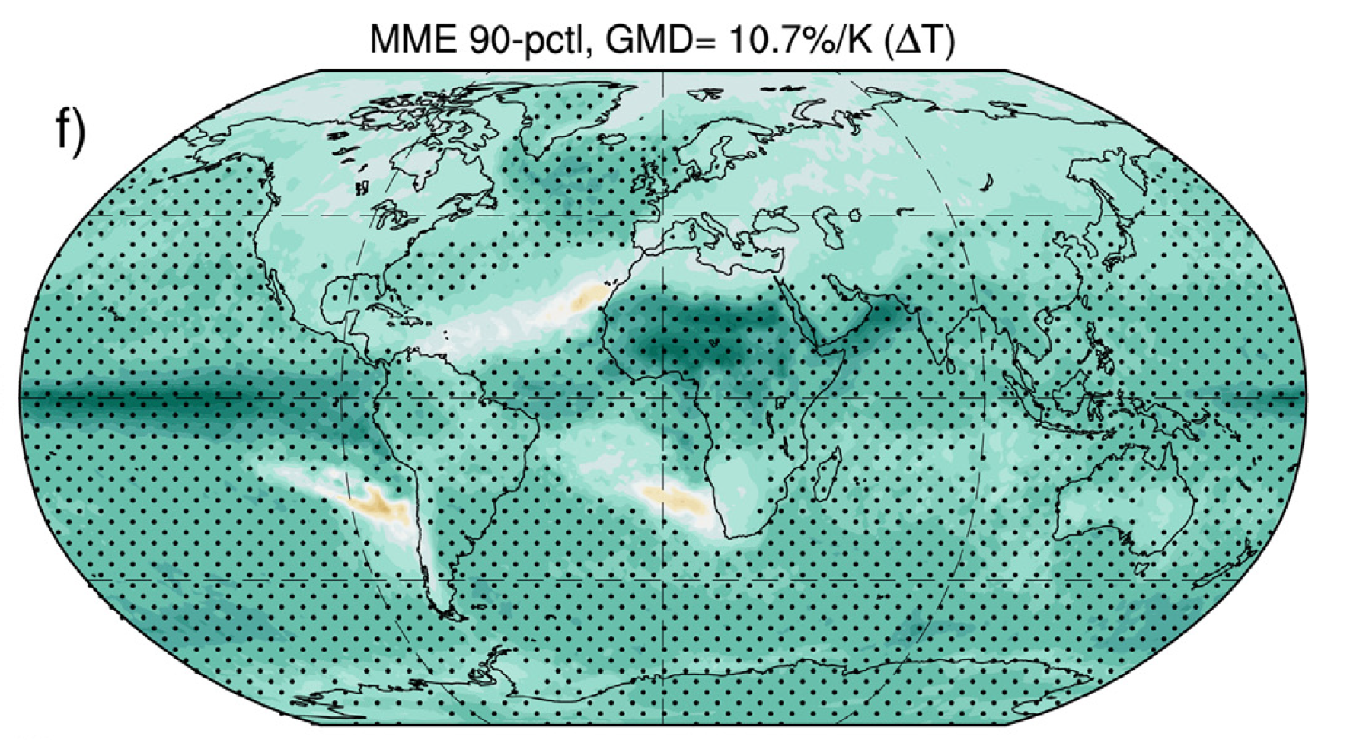 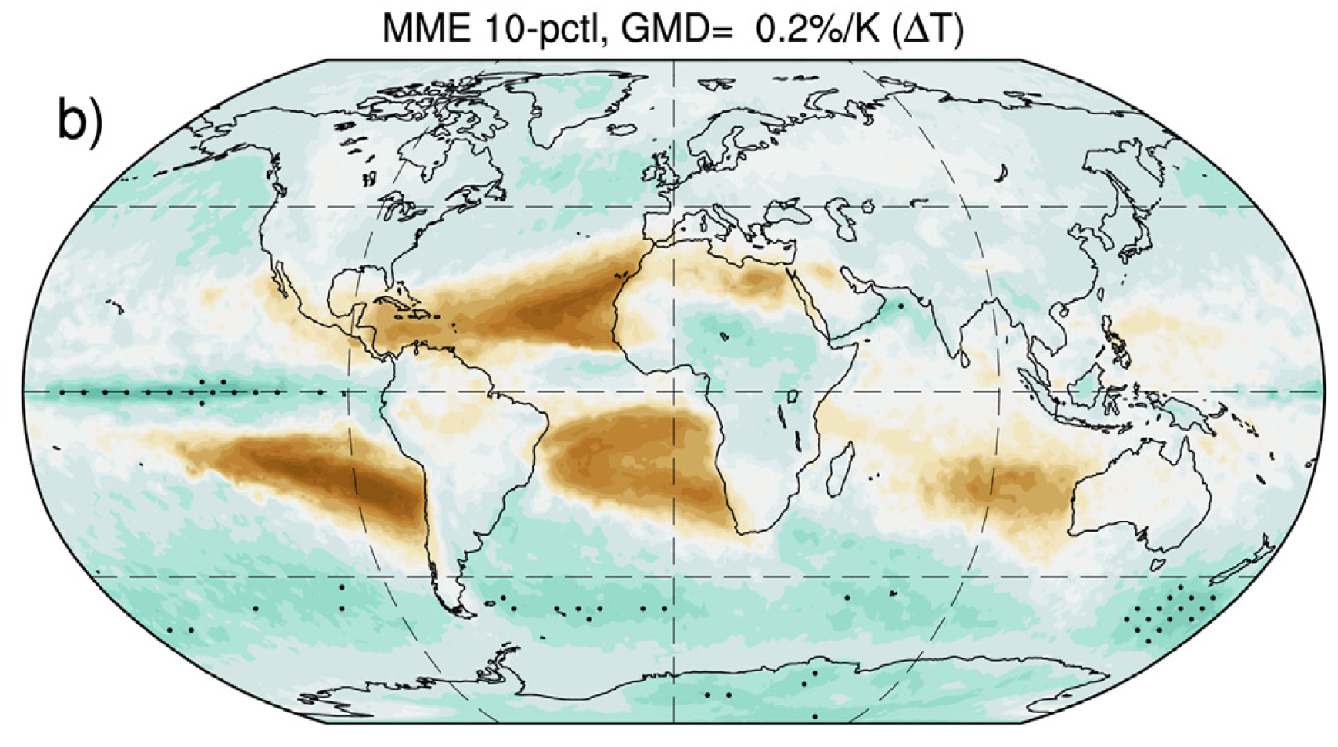 Challenge: How to reduce the uncertainties of future projections?

Improving ESM physics and dynamics (long-term effort) 
Constraining model-projected future changes using emergent constraints
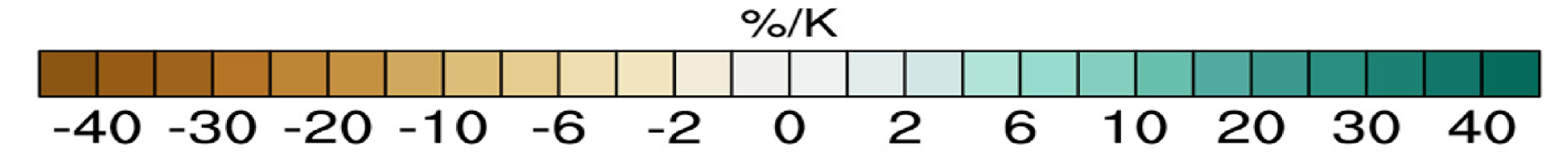 At the weather timescale: 
Negative scaling of Extreme Precipitation Intensity (EPI) at High Temperatures
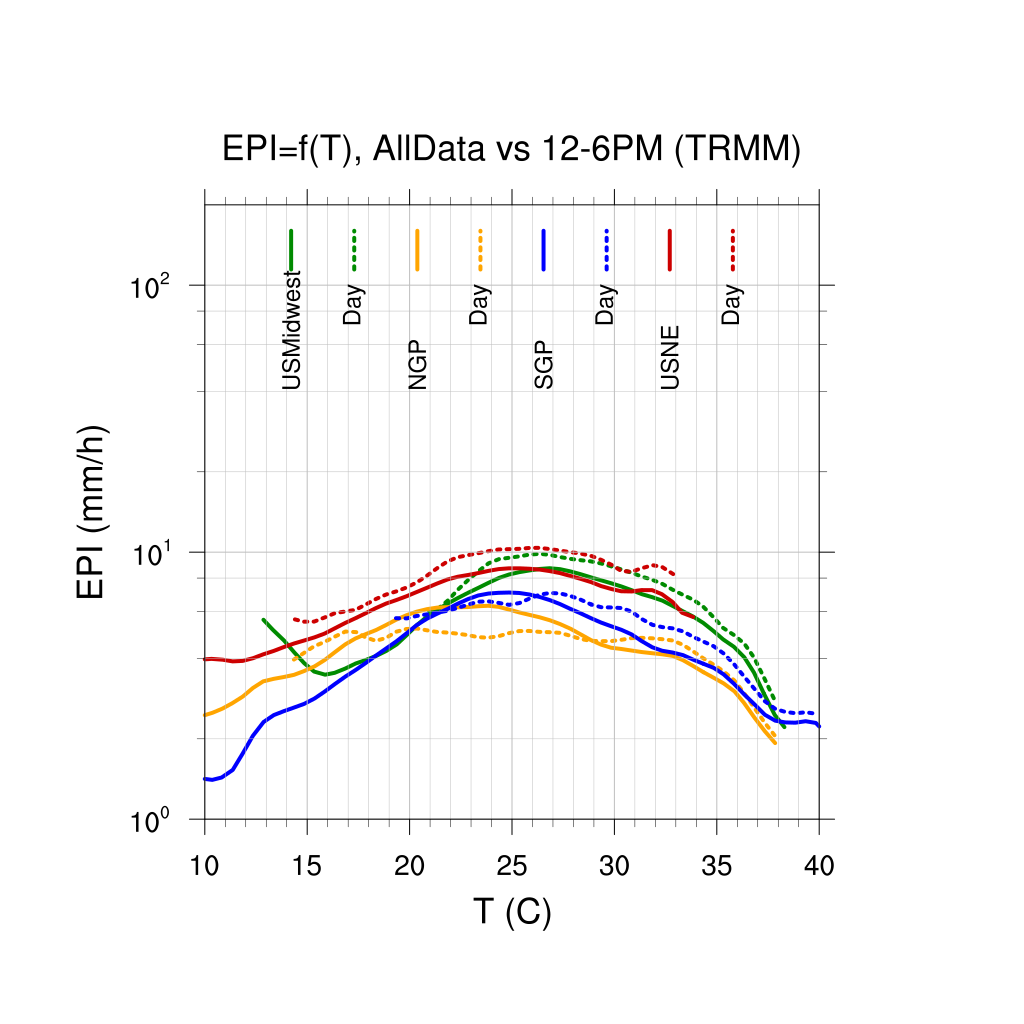 JJA, TRMM 3-hourly, 
all time (solid) & 12-6pm only (dashed)
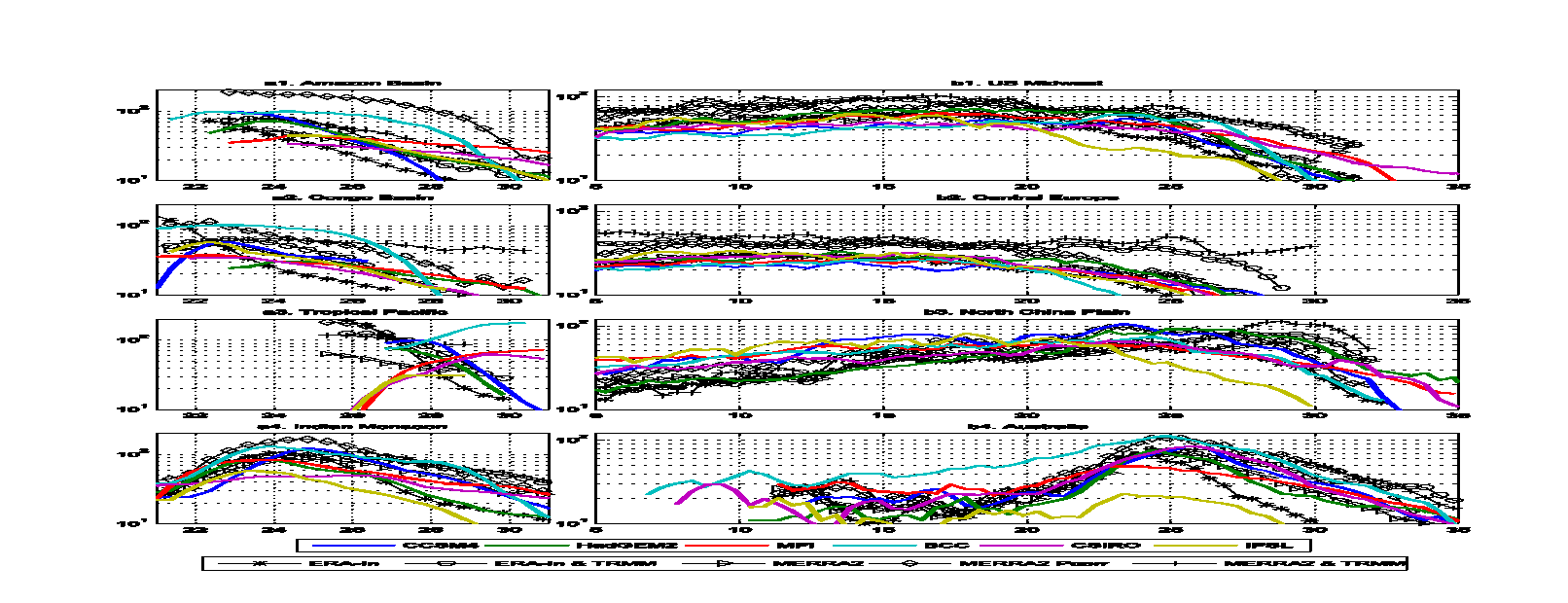 EPI (mm/day)
Peak precipitation intensity (Ppeak) & temperature at which it peaks (Tpeak); negative scaling for T> Tpeak
(Wang et al., 2017)
(Alvee et al., in prep)
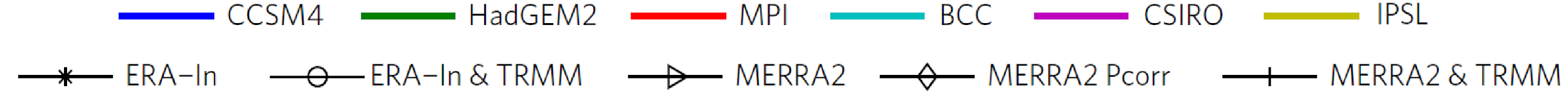 Causes for the Negative Scaling at the Weather Timescale
Atmospheric moisture limitation (primary cause over land, 
Wang & Sun, 2022): High air temperature leads to a large saturation deficit (SD), which suppresses heavy precipitation through multiple mechanisms (e.g., raising LCL, dry air entrainment, hydrometeor re-evaporation)

Other factors:
Different precipitation types (e.g., MCS vs. non-MCS) (Hu et al., in review)
Precipitation-induced cooling (primary cause over ocean) (Sun & Wang, 2022)
Anti-cyclonic warming
….
‹#›
[Speaker Notes: Many factors influence the negative scaling of EPI at high temperatures, including for example storm type, precipitation-induced cooling ..
However, over most land regions, the dominant cause is the saturation deficit induced by high temperature, which suppress heavy precipitation  by …]
EPI (T, SD) relationship, based on TRMM /IMERG precipitation   paired with T & SD from re-analysis (Wang & Sun, 2022)
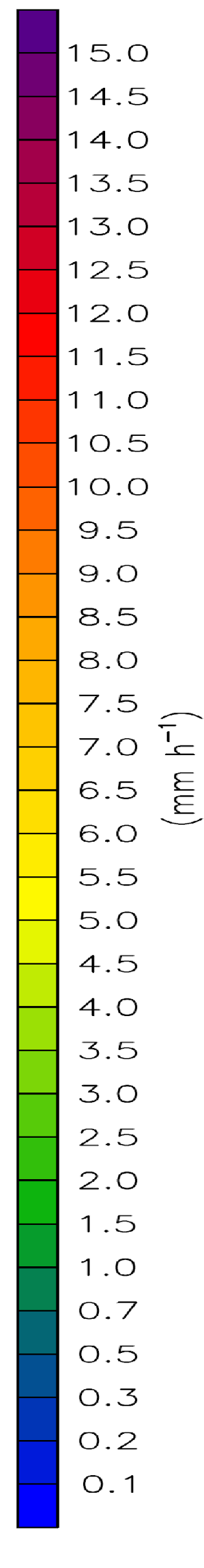 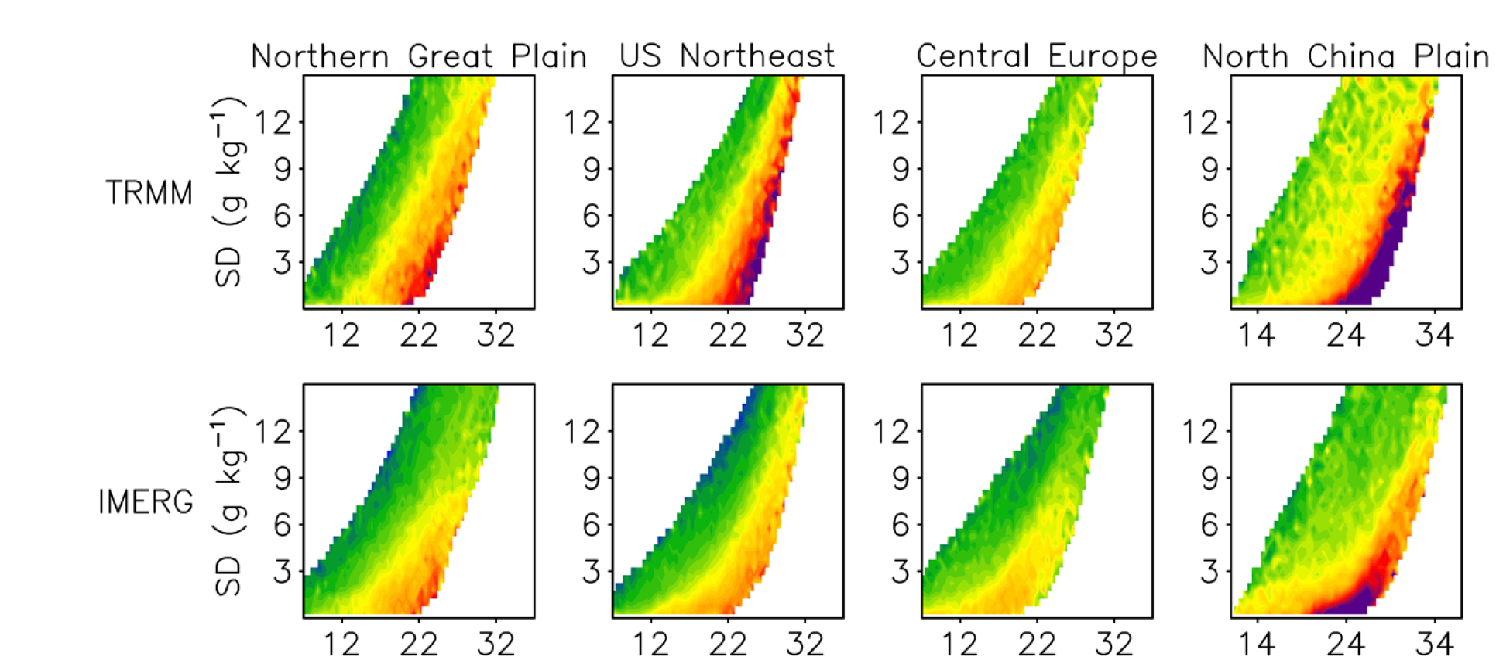 EPI-T  Scaling  in Saturated Atmosphere (SD < 0.5 g/kg)
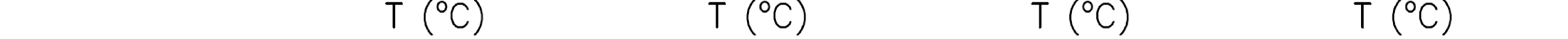 Monotonic increase of EPI with T under fixed SD!
‹#›
EPI-T In Saturated Atmosphere (E3SM, 18 sample regions)(Extremes defined as those exceeding the 99.9th percentile of 3-hourly precipitation)
NH mid-latitudes regions                                  Other Regions (tropics, subtropics, & SH)
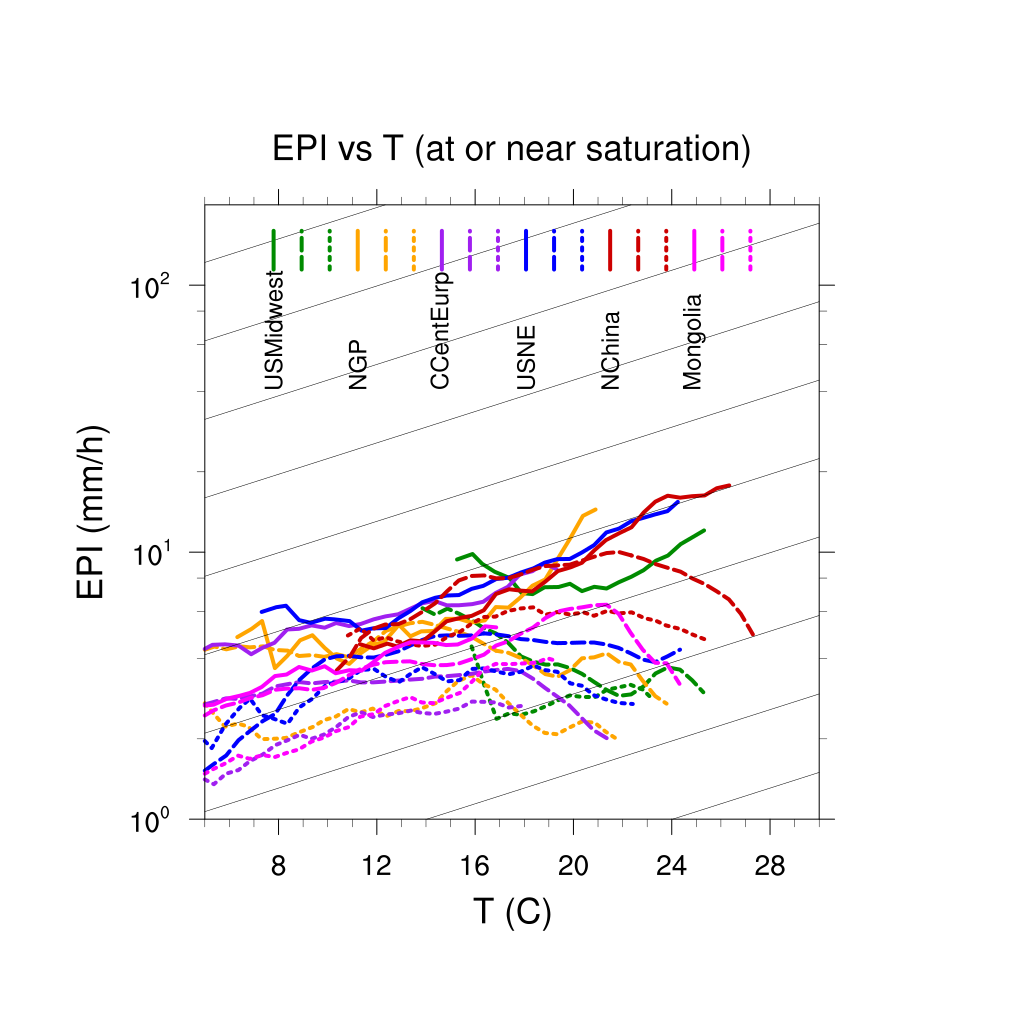 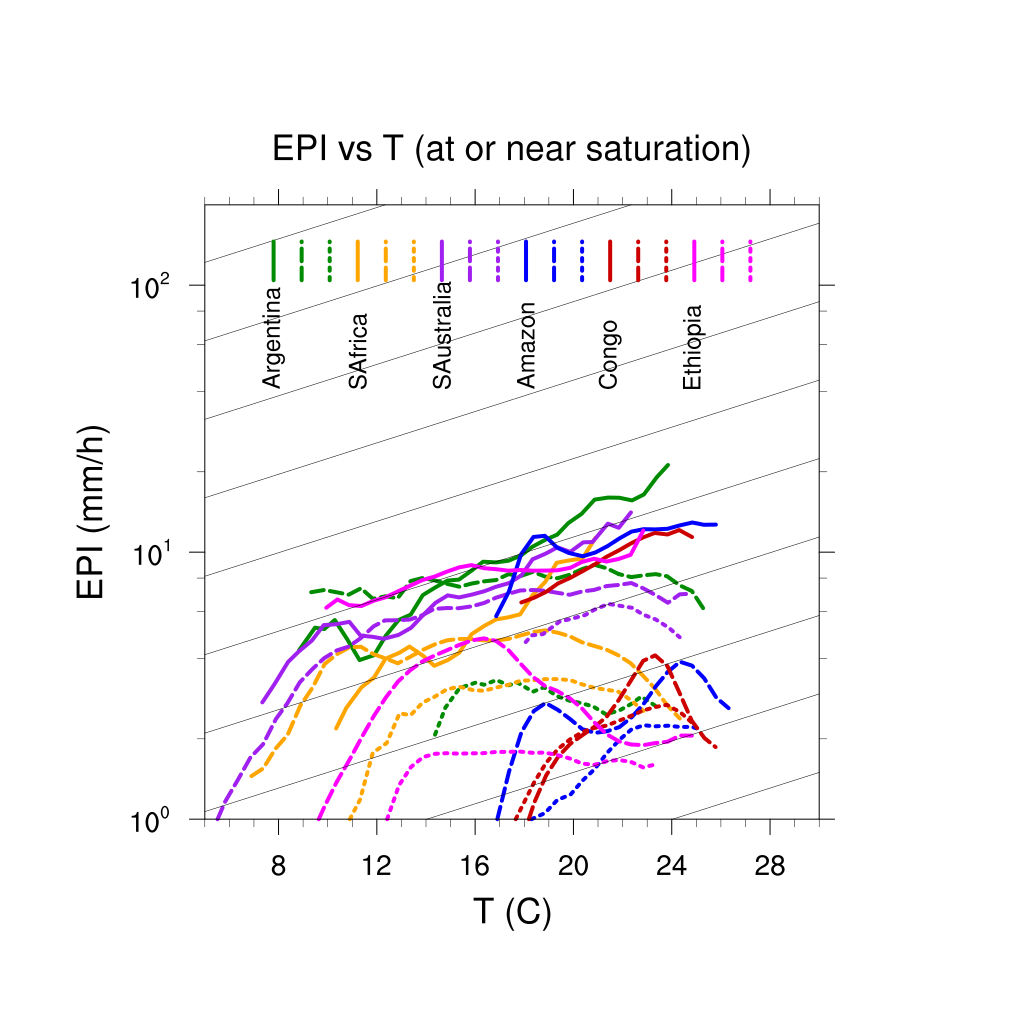 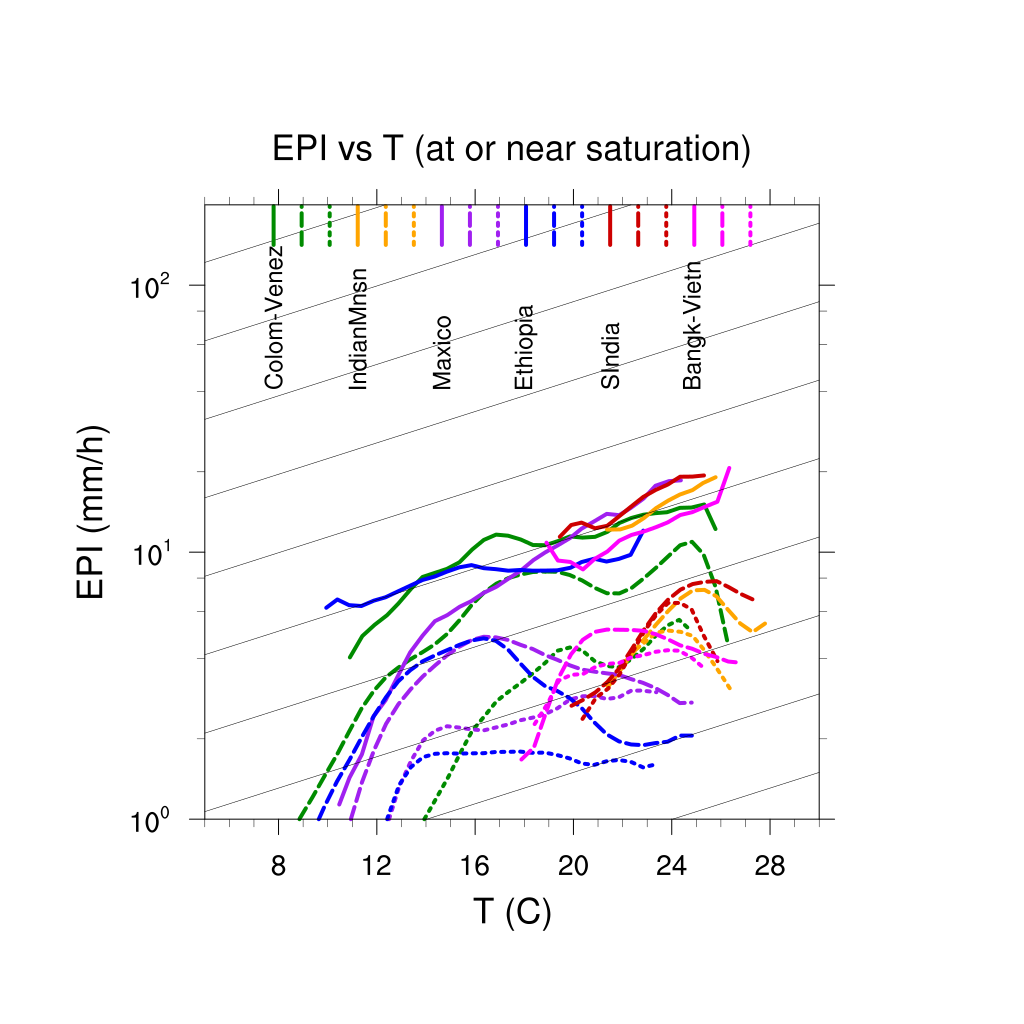 (Alvee et al., in prep)
TRMM (solid lines)E3SM 0.25° (dashed)E3SM 1° (dotted)
Would convection-permitting model make a difference?
 -- work in progress based on output from SCREAM (DYAMOND)
HighRes E3SM (0.25°) produces more realistic precipitation characteristics (e.g., higher rain intensity), but does not show clear improvement of the EPI-T scaling relationship.
‹#›
EPI-T In Saturated Atmosphere (WRF, 5 sub-regions of U.S.)
(Extremes defined as those exceeding the 99.9th percentile of hourly precipitation)
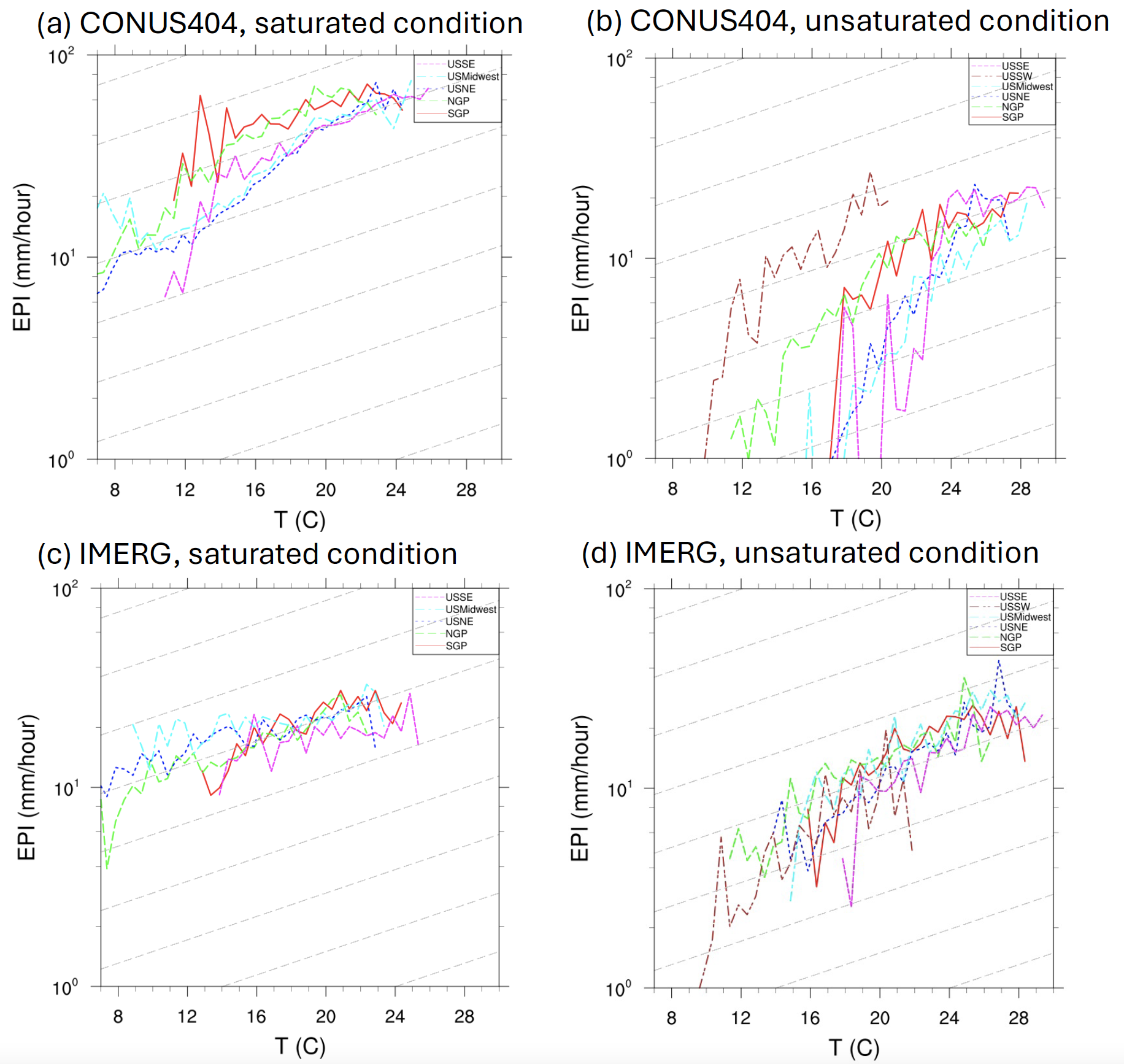 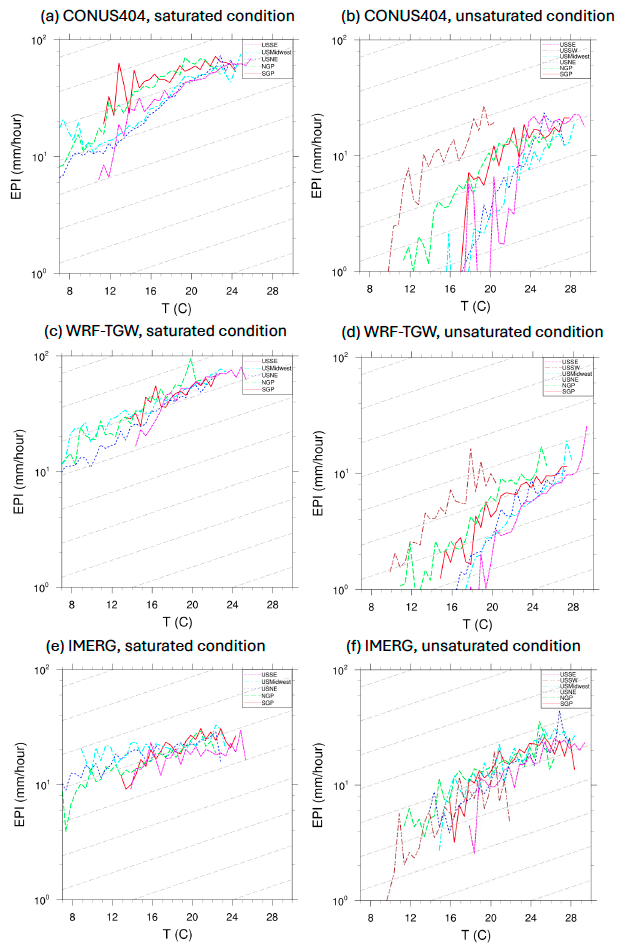 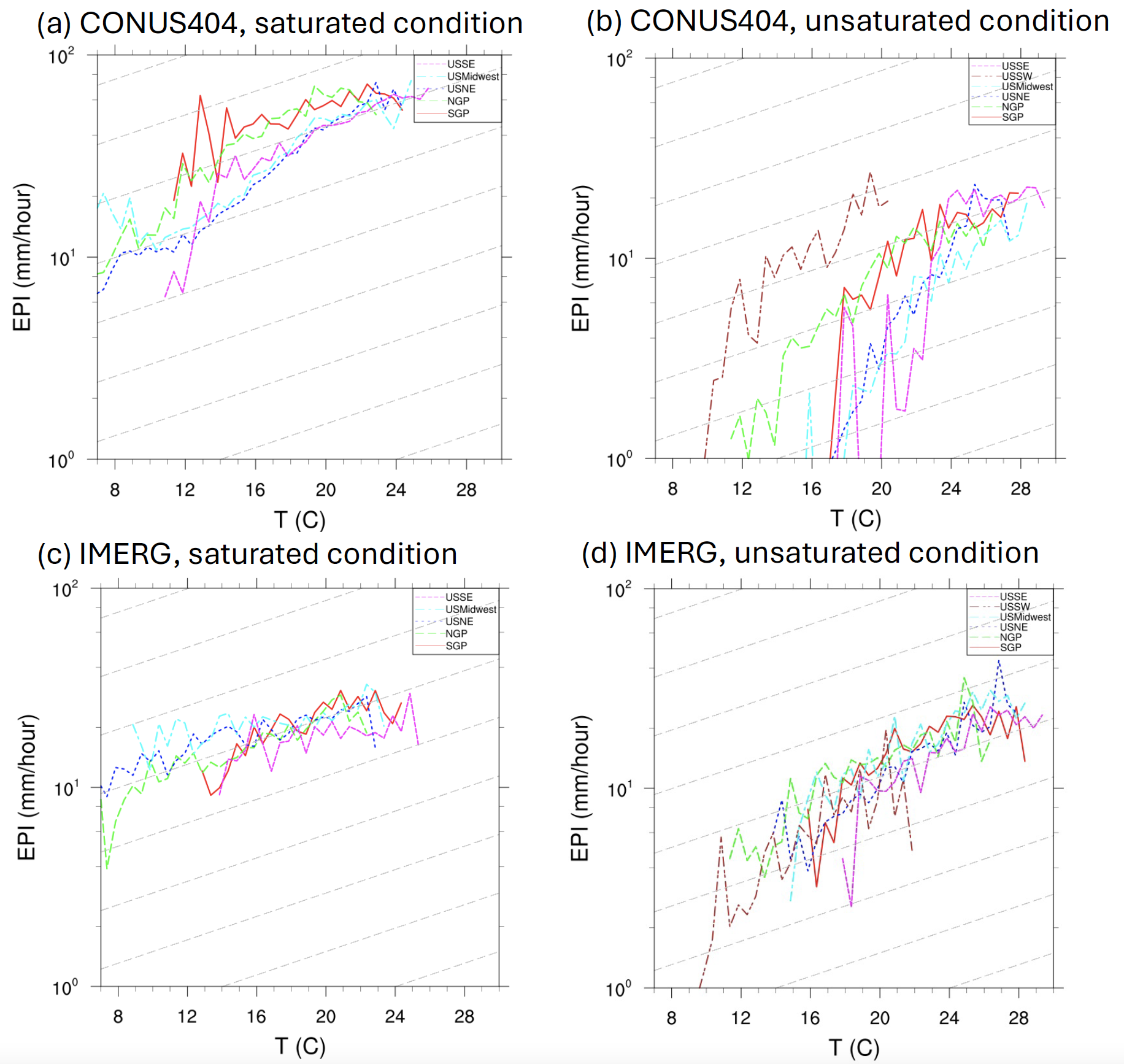 WRF-TGW (12km)                           	    CONUS404  (4km)                                                IMERG
Scaling ratio is similar between 12km (with cumulus parameterization) and 4km (convection permitting) simulations.
(Qin et al., Thursday Poster #072)
‹#›
Questions
What may have caused the model biases in simulating the EPI-T scaling rate at the weather timescale?
Spatial resolution?   ( probably not)
Model physics & dynamics?  
Background climate (e.g., wet bias/dry bias)?
Is the weather-timescale EPI-T relationship relevant for climate changes? (Can it be used as an emergent constraint for future changes)? 
Would regions/models with a higher scaling rate at the weather timescale experience faster extreme precipitation changes at the climate timescale? 
Would the weather-scale biases propagate to influence the model projected future changes?
Scaling: Climate vs. weather (based on CONUS404)
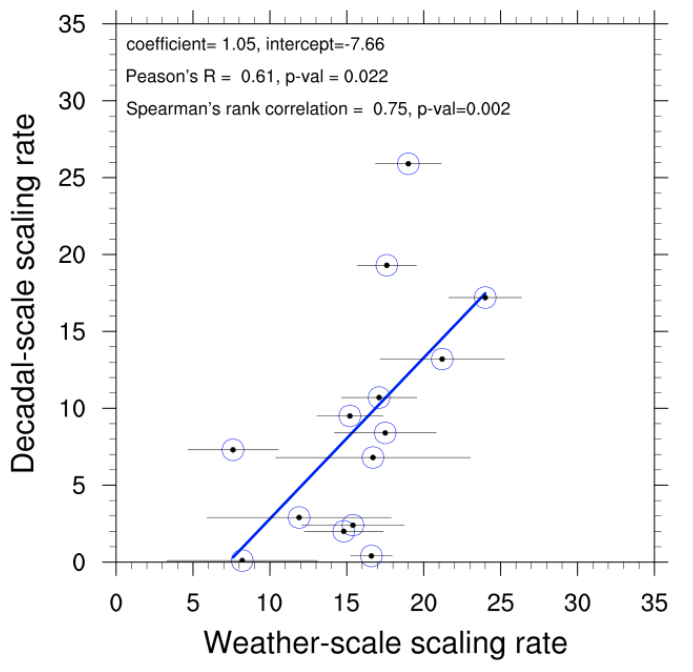 16 sub-regions of the U.S.
Statistically significant (albeit weak) positive correlation between decadal-scale and weather-scale scaling rates. 
   (Qin et al., in prep; Thursday Poster #072)
‹#›
Scaling Rates at Climate Timescale vs. Weather Timescale (based on ESMs output for Warm Season)
Y-axis: R1dmax changes scaled by local warming (%/K) (4XCO2 – piControl)
X-axis: Weather-scale p99 3hrly EPI-T scaling ratio under saturation (%/K) (piControl)
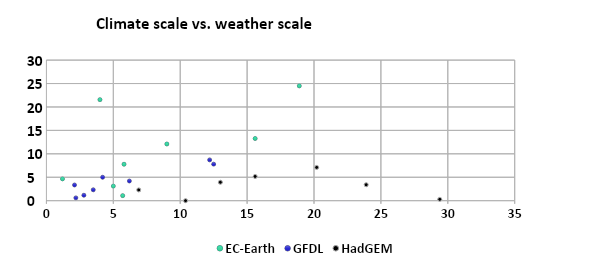 ‹#›
Thank you!
Attending AMS Annual Meeting (New Orleans, January 12-16, 2025)?
Consider submitting an abstract to the 39th Conference on Hydrology 
Abstract due date: August 15, 2024 
Session Topical Area: “The Earth's Water Cycle: Variability, Changes, and Extremes”
Invited Speakers: L. Ruby Leung (PNNL), Kristen Findell (GFDL) 
Conveners: Guiling Wang (UConn), Kyle Knipper (USDA ARS & UC Davis)
‹#›